SHARKS
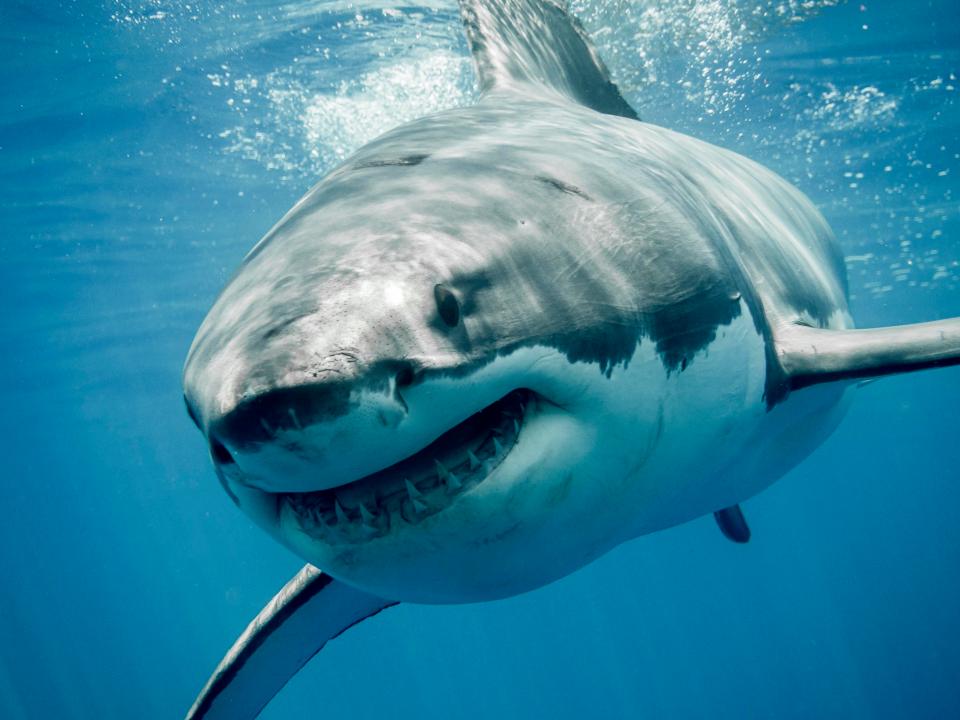 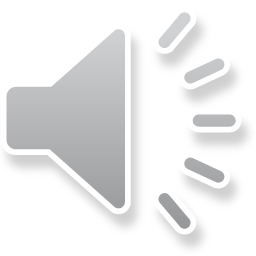 Sharks  live  in water. 
Sharks like  to eat fish.
By  Daniel P3